Stewardship is More than a Season
Eight Stewardship Ideas
Talk about money when you aren’t asking for any
Preach faith and finances
Evaluate/Plan your annual response program
Tell your congregation’s story to your congregation
Develop a plan for thanking
Offer a personal financial wellness resource
Expand your “ways of giving”
Talk about stewardship year-round
1. Talk about money when you aren’t asking for any
Talk about money when you aren’t asking for any
Talk about money when you aren’t asking for any
What are some helpful steps forward?
What have you done in your congregation to talk about money as a part of one’s spiritual journey, instead of talking about money only when you are asking for some?
#2 -Preach Faith and Finances
When the assigned text invites a sermon on faith and finances, seize the opportunity boldly
How about a sermon series on generous people in the bible?
#3 – Conduct an Excellent Annual Response Program
#3 – Evaluate your Annual Response Program
What are the numbers?
How did it feel?
What will you do the same next year?
What will you do differently next year?
#3 – Plan Your Annual Response Program (Starting in February)
Giving Magazine - http://www.stewardshipresources.org/
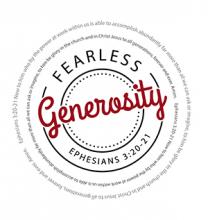 Plan Your Annual Response Program
New Consecration Sunday - http://store.augsburgfortress.org/store/search?ss=New+Consecration+Sunday&c=-1&x=28&y=16
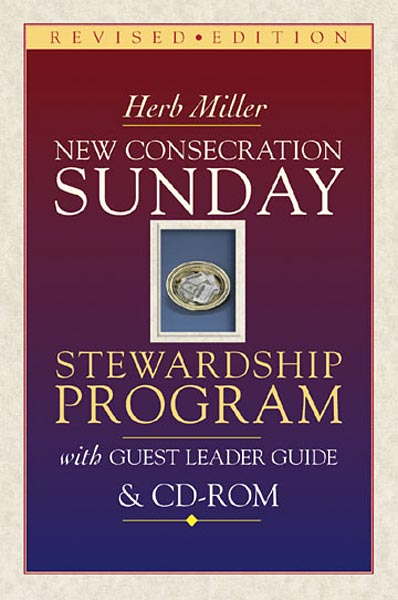 Plan Your Annual Response Program
Walk with Jesus – http://resources.elca.org/Stewardship-A_Walk_with_Jesus.html
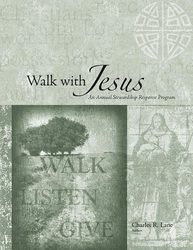 #3 – Plan Your Annual Response Program
Stretch yourself – Consider how you might target your ask to specific members or groups of members.
#4 – Plan to Tell Your Congregation’s Story to Your Congregation
Develop a month by month plan for the next year
The need to tell something many times using different media before the message is heard
The knowledge gap between leaders and others
Telling the local story
To repeat myself – don’t assume too much knowledge
Temple Talks (short, sweet and well-rehearsed) are effective for this task
Tell the congregation’s story
Tell the story of the congregation in the community
Connect telling, serving and giving
This might be the best place to engage younger members
Telling the story of designated giving
Use the web and available print resources
Guest speakers/preachers
Mission trips?
Telling the story of synod and churchwide
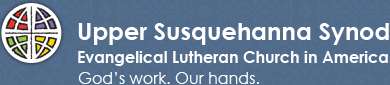 www.elca.org
http://www.uss-elca.org/
#5 – Develop a Plan for Thanking
Lessons from Luther Seminary (and many other non-profits)
How Luther Seminary thanks donors
How much of this is transferable?
What are the possibilities of giver targeted thanking?
What are the dangers of giver targeted thanking?
Develop a Plan for Thanking
General ways of thanking
With reports of giving
In worship
In newsletters
Develop a Plan for Thanking
Specific ways of thanking
Pastor intentionally thanks before/after worship
Pastor writes five thank you letters per week
Congregational thanker(s)
Develop a Plan for Thanking
Think of as many occasions as possible that people give to your congregation
Develop a plan for how you will respond to each occasion
Regular giving by members
Regular giving by non-members
First time gift
One-time gift by member or friend
Memorial gift by member
Memorial gift by non-member
Don’t forget estimates of giving
Develop a Plan for Thanking
Stretch yourself – To thank effectively, a pastor must know what people give.  Does your pastor know what people give?  
If so, how is this knowledge used to further the ministry of the congregation?  
If not, why not?
#6 – Offer a Personal Financial Wellness Resource
There are lots of options:
“Enough” by Adam Hamilton – book with discussion
Financial Peace University – Dave Ramsey
Good Sense Movement – Willow Creek
Share Save Spend resources – Nathan Dungan
More than Money Matters - Thrivent
#7 – Expand Your Ways of Giving
Assess how people can give to your congregation, 
Ask how they would like to give to your congregation, 
Implement at least one new way of giving
Expand Your Ways of Giving
Check/Cash in offering plate or by mail
Designated gift
Stock gift
Endowment gift
Automatic Transfer
Credit/Debit Card
Online Giving through your website
Text Giving
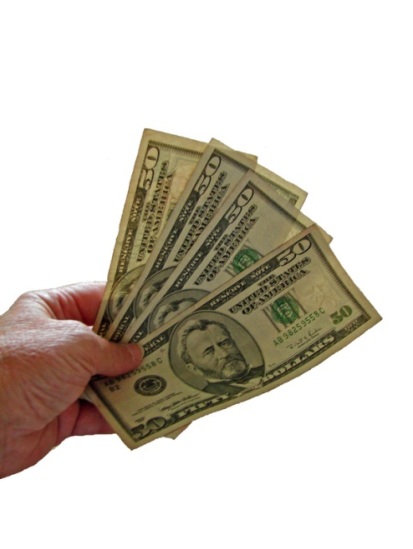 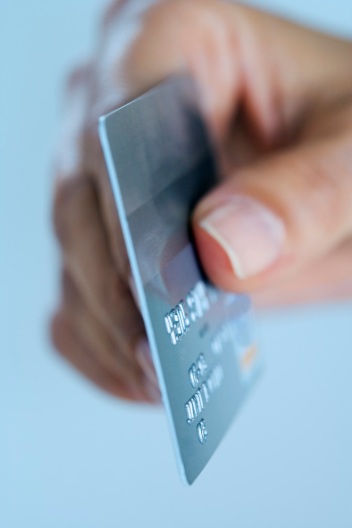 #8 – Talk about stewardship year-round
Stewardship isn’t a season
Stewardship is a way of life. It is a mindset, a culture, and a practice that can never be contained in an annual three-week campaign.
Year-round stewardship is intentionally holistic.
Stewards of God’s Love
Stewards of God’s Love
Congregational Community

God’s Abundance
God’s Grace
Story
Creation
Talents
Time
Money
Stuff
Justice
Local Community
Global Community
What might year-round stewardship look like in your congregation?
Bi-Annual Plan
Annual Response Program
Another emphasis (time, talent, earth, etc.) 
Quarterly Plan
Annual Response Program
3 other seasonal stewardship themes
Monthly Plan
1 stewardship theme for each month
Eight Stewardship Ideas
Talk about money when you aren’t asking for any
Preach faith and finances
Evaluate/Plan your annual response program
Tell your congregation’s story to your congregation
Develop a plan for thanking
Offer a personal financial wellness resource
Expand your “ways of giving”
Talk about stewardship year-round